Machine-Level Programming I: BasicsorIntroduction to Computer ArchitectureCS154 Autumn 2019, Prof ChienLecture 4Sections 3.1-3.3
Big Picture
Application
Lecture Goals
Define ISA
Motivate the need for an ISA
Understand key instructions and components of an ISA
See examples of different ISAs
Algorithm
Programming Language
Operating System/Virtual Machines
Instruction Set Architecture
Microarchitecture
Register-Transfer Level
Register-Transfer Level
Gates
Circuits
Devices
Physics
Interfaces
Set_t
insert()
A data type is:
state 
+ 
methods

State is data
Methods are operations on data

These methods are the interface for the data object
remove()
contains()
Computer Architecture
Hardware
(Processor + Memory)
imull
The architecture is the
interface
between software and hardware

State  - contents of memory
(Note: different architectures may have different kinds of memory)
Methods - change memory
xorl
movl
leal
Example
void swap (int *xp, int *yp) 
{
  int t0 = *xp;
  int t1 = *yp;
  *xp = t1;
  *yp = t0;
}
Hardware
(Processor + Memory)
swap:
   movl (%rdi), %rax
   movl (%rsi), %rdx
   movl %rdx, (%rdi)
   movl %rax, (%rsi)
   ret
Compatibility Problem at IBM
In early 1960’s, IBM had 4 incompatible lines of computers!
701	  	7094
650	  	7074
702	  	7080
1401	  	7010
Each system had its own
 Instruction set
 I/O system and Secondary Storage: 
 		 magnetic tapes, drums and disks
 assemblers, compilers, libraries,...
 market niche business, scientific, real time, ...
Compatibility Problem at IBM
By early 1960’s, IBM had 4 incompatible lines of computers!
701	  	7094
650	  	7074
702	  	7080
1401	  	7010
Each system had its own
 Instruction set
 I/O system and Secondary Storage: 
 		 magnetic tapes, drums and disks
 assemblers, compilers, libraries,...
 market niche business, scientific, real time, ...
Compatibility Problem at IBM
By early 1960’s, IBM had 4 incompatible lines of computers!
701	  	7094
650	  	7074
702	  	7080
1401	  	7010
Each system had its own
 Instruction set
 I/O system and Secondary Storage: 
 		 magnetic tapes, drums and disks
 assemblers, compilers, libraries,...
 market niche business, scientific, real time, ...
 IBM 360
IBM 360 : Design Premises Amdahl, Blaauw and Brooks, 1964
The design must lend itself to growth and successor machines
General method for connecting I/O devices
Total performance - answers per month rather than bits per microsecond  programming aids
Simple to assemble systems with redundant I/O devices, memories etc. for fault tolerance
…
IBM 360: A General-Purpose Register (GPR) Machine
Processor State
Memory + registers
16 General-Purpose 32-bit Registers
4 Floating Point 64-bit Registers
A Program Status Word (PSW)  -- a special register
PC, Condition codes, Control flags
 A 32-bit machine with 24-bit addresses
 Data Formats
8-bit bytes, 16-bit half-words, 32-bit words, 64-bit double-words
The IBM 360 is why bytes are 8-bits long today!
IBM 360: A General-Purpose Register (GPR) Machine
Processor State
Memory + registers
16 General-Purpose 32-bit Registers
4 Floating Point 64-bit Registers
A Program Status Word (PSW)  -- a special register
PC, Condition codes, Control flags
 A 32-bit machine with 24-bit addresses
 Data Formats
8-bit bytes, 16-bit half-words, 32-bit words, 64-bit double-words
IBM 360: Initial Implementations
Model 30	. . .  	Model 70
	Storage	8K - 64 KB 		256K - 512 KB
	Datapath	8-bit			64-bit
	Circuit Delay	30 nsec/level		5 nsec/level
	Local Store	Main Store		Transistor Registers
	Control Store	Read only 1sec	Conventional circuits

IBM 360 instruction set architecture (ISA) completely hid the underlying technological differences between various models.
Milestone: The first true ISA designed as portable hardware-software interface!
IBM 360: Initial Implementations
Model 30	. . .  	Model 70
	Storage	8K - 64 KB 		256K - 512 KB
	Datapath	8-bit			64-bit
	Circuit Delay	30 nsec/level		5 nsec/level
	Local Store	Main Store		Transistor Registers
	Control Store	Read only 1sec	Conventional circuits

IBM 360 instruction set architecture (ISA) completely hid the underlying technological differences between various models.
Milestone: The first true ISA designed as portable hardware-software interface!
With minor modifications it still survives today!
From IBM 360To The zSeries z11 Microprocessor
5.2 GHz in IBM 45nm PD-SOI CMOS technology
1.4 billion transistors in 512 mm2
64-bit virtual addressing
original S/360 was 24-bit, and S/370 was 31-bit extension
Quad-core design
Three-issue out-of-order superscalar pipeline
Out-of-order memory accesses
Redundant datapaths
every instruction performed in two parallel datapaths and results compared
64KB L1 I-cache, 128KB L1 D-cache on-chip
1.5MB private L2 unified cache per core, on-chip
On-Chip 24MB eDRAM L3 cache
Scales to 96-core multiprocessor with 768MB of shared L4 eDRAM
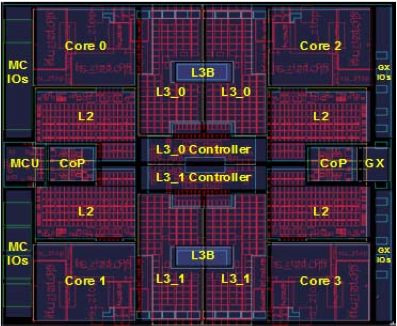 [ IBM, Kevin Shum, HotChips, 2010]
 © International Business Machines Corporation.
Engineering Aside
Architecture design is a tradeoff

On the one hand
Want a compatible line of processors 
Don’t want to rewrite all software when new architecture available

On the other hand
Need to maintain interface limits innovation
Same Architecture Different Microarchitecture
AMD Phenom X4
Intel Atom
X86 Instruction Set
Quad Core
125W
Decode 3 Instructions/Cycle/Core
64KB L1 I Cache, 64KB L1 D Cache
512KB L2 Cache
Out-of-order
2.6GHz
X86 Instruction Set
Single Core
2W
Decode 2 Instructions/Cycle/Core
32KB L1 I Cache, 24KB L1 D Cache
512KB L2 Cache
In-order
1.6GHz
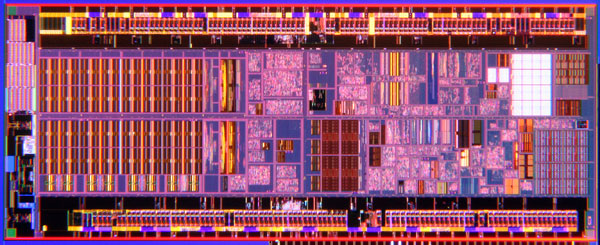 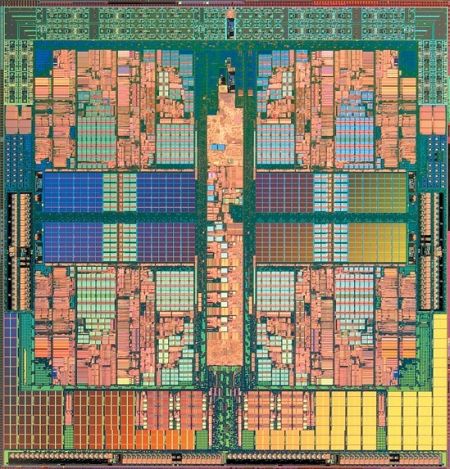 Image  Credit: Intel
Image  Credit: AMD
Different Architecture Different Microarchitecture
AMD Phenom X4
IBM POWER7
X86 Instruction Set
Quad Core
125W
Decode 3 Instructions/Cycle/Core
64KB L1 I Cache, 64KB L1 D Cache
512KB L2 Cache
Out-of-order
2.6GHz
Power Instruction Set
Eight Core
200W
Decode 6 Instructions/Cycle/Core
32KB L1 I Cache, 32KB L1 D Cache
256KB L2 Cache
Out-of-order
4.25GHz
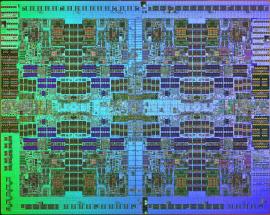 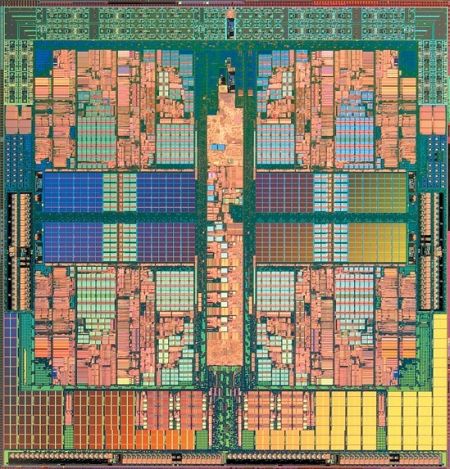 Image Credit: IBM
17
Courtesy of International Business Machines Corporation, © International Business Machines Corporation.
Image  Credit: AMD
Let’s Design an Architecture
What Should Our Architecture Do?
Arithmetic and Logical Unit
ALU
What is the smallest number of instructions we have to support? 
Does it support all high-level programming languages (e.g., C)?
What Should Our Architecture Do?
sub a, b


Mem[b] = Mem[b] - Mem[a]; 
Execute next instruction;
ALU
Is this enough?
The Bare Minimum
subleq a, b, c  


Mem[b] = Mem[b] - Mem[a]; 
if (Mem[b] ≤ 0) goto c;
else execute next instruction;
ALU
Example
subleq a, b, c  

Mem[b] = Mem[b] - Mem[a]; 
if (Mem[b] ≤ 0) goto c;
else execute next instruction;
If (a > b)
{
    b = a
}
1. subleq x, x, .+1	# set x = 0
2. subleq a, x, .+1	# set x = -a
3. subleq y, y, .+1	# set y = 0
4. subleq x, y, .+1	# set y = a
5. subleq b, y, 10	# set y = a-b, jmp if a-b <= 0
6. subleq z, z, .+1	# set z = 0
7. subleq a, z, .+1	# set z = -a
8. subleq b, b, .+1	# set b = 0
9. subleq z, b, .+1	# set b = -z (a)
10.ret.
Where Do Operands Come fromAnd Where Do Results Go?
ALU
[Speaker Notes: By no means all configurations, Memory Memory.  
For instance, Hybrid things, and Memory can be destination on some architectures.
This is just the logical abstraction, and by no means is how these things are implemented.]
Where Do Operands Come fromAnd Where Do Results Go?
ALU
…
Memory
[Speaker Notes: By no means all configurations, Memory Memory.  
For instance, Hybrid things, and Memory can be destination on some architectures.
This is just the logical abstraction, and by no means is how these things are implemented.]
Where Do Operands Come fromAnd Where Do Results Go?
…
ALU
Processor
…
Memory
[Speaker Notes: By no means all configurations, Memory Memory.  
For instance, Hybrid things, and Memory can be destination on some architectures.
This is just the logical abstraction, and by no means is how these things are implemented.]
Where Do Operands Come fromAnd Where Do Results Go?
[Speaker Notes: By no means all configurations, Memory Memory.  
For instance, Hybrid things, and Memory can be destination on some architectures.
This is just the logical abstraction, and by no means is how these things are implemented.]
Where Do Operands Come fromAnd Where Do Results Go?
Stack
…
TOS
ALU
Processor
…
Memory
[Speaker Notes: By no means all configurations, Memory Memory.  
For instance, Hybrid things, and Memory can be destination on some architectures.
This is just the logical abstraction, and by no means is how these things are implemented.]
Where Do Operands Come fromAnd Where Do Results Go?
Stack
Accumulator
…
TOS
ALU
ALU
Processor
Processor
…
…
Memory
Memory
[Speaker Notes: By no means all configurations, Memory Memory.  
For instance, Hybrid things, and Memory can be destination on some architectures.
This is just the logical abstraction, and by no means is how these things are implemented.]
Where Do Operands Come fromAnd Where Do Results Go?
Register-
Memory
Accumulator
Stack
…
…
TOS
ALU
ALU
ALU
Processor
Processor
Processor
…
…
…
Memory
Memory
Memory
[Speaker Notes: By no means all configurations, Memory Memory.  
For instance, Hybrid things, and Memory can be destination on some architectures.
This is just the logical abstraction, and by no means is how these things are implemented.]
Where Do Operands Come fromAnd Where Do Results Go?
Register-
Register
Register-
Memory
Stack
Accumulator
…
…
…
TOS
ALU
ALU
ALU
ALU
Processor
Processor
Processor
Processor
…
…
…
…
Memory
Memory
Memory
Memory
[Speaker Notes: By no means all configurations, Memory Memory.  
For instance, Hybrid things, and Memory can be destination on some architectures.
This is just the logical abstraction, and by no means is how these things are implemented.]
Where Do Operands Come fromAnd Where Do Results Go?
Register-
Register
Register-
Memory
Stack
Accumulator
…
…
…
TOS
ALU
ALU
ALU
ALU
Processor
Processor
Processor
Processor
…
…
…
…
Memory
Memory
Memory
Memory
Number Explicitly 
Named Operands:
1
0
2 or 3
2 or 3
[Speaker Notes: By no means all configurations, Memory Memory.  
For instance, Hybrid things, and Memory can be destination on some architectures.
This is just the logical abstraction, and by no means is how these things are implemented.]
What are states and methods for these architectures?
Register-
Register
Register-
Memory
Stack
Accumulator
…
…
…
TOS
ALU
ALU
ALU
ALU
Processor
Processor
Processor
Processor
…
…
…
…
Memory
Memory
Memory
Memory
Number Explicitly 
Named Operands:
1
0
2 or 3
2 or 3
[Speaker Notes: By no means all configurations, Memory Memory.  
For instance, Hybrid things, and Memory can be destination on some architectures.
This is just the logical abstraction, and by no means is how these things are implemented.]
Addressing Modes:How to Get Operands from Memory
** May not actually access memory!
[Speaker Notes: Mention Immediate
Mention 3-register format]
ISA Encoding
Fixed Width: Every Instruction has same width
Easy to decode
(RISC Architectures: MIPS, PowerPC, SPARC, ARM…)
Ex: MIPS, every instruction 4-bytes

Variable Length: Instructions can vary in width
Takes less space in memory and caches
(CISC Architectures: IBM 360, x86, Motorola 68k, VAX…)
Ex: x86, instructions 1-byte up to 17-bytes
Real World Instruction Sets
35
In summary…
Instruction Must Specify:
What it does (the operation it performs)
Where its operands come from (memory, registers, stack, etc)
Type
Integer or floating point
Sometimes Width
byte, word, double word, etc
Big Picture
Application
Instruction Set Architecture
Interfaces for controlling hardware
Commonly called Architecture
Software cannot directly see anything below this level
Algorithm
Programming Language
Operating System/Virtual Machines
Instruction Set Architecture
Microarchitecture
Register-Transfer Level
Register-Transfer Level
Gates
Circuits
Devices
Physics
[Speaker Notes: Bridging Abstractions!]